Trường Tiểu học Phù Đổng
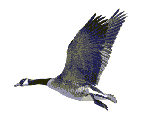 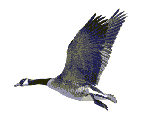 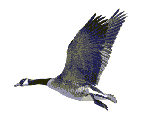 Lịch sử  -  Lớp 4
Bài 1: Nước Văn Lang
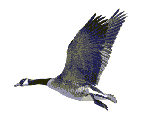 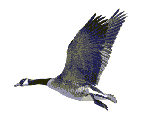 SCN
TCN
CN
0
2017
700
179
Chúa Giê -su ra đời
Trục thời gian
Điền thông tin thích hợp vào bảng sau:
Văn Lang
Khoảng 700 năm TCN
Khu vực sông Hồng, sông Mã, 
sông Cả
nước Văn Lang
CN
700
0
2017
Khoảng 2717 năm
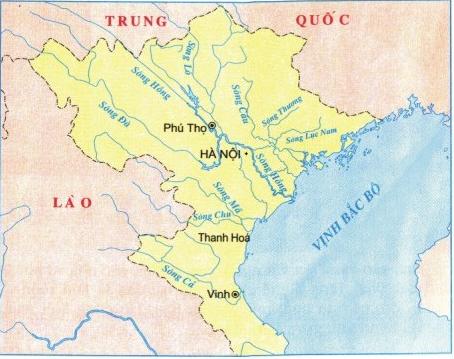 LƯỢC ĐỒ BẮC BỘ VÀ BẮC TRUNG BỘ
nước Văn Lang
CN
700
0
2017
Khoảng 2717 năm
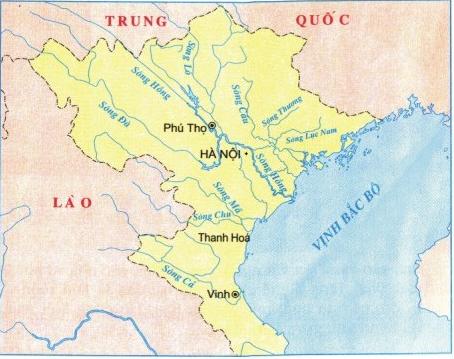 Sông Hồng
Sông Hồng
Sông Mã
Sông Cả
LƯỢC ĐỒ BẮC BỘ VÀ BẮC TRUNG BỘ
Các tầng lớp trong xã hội Văn Lang
Vua Hùng
Lạc tướng, lạc hầu
Lạc dân
Nô tì
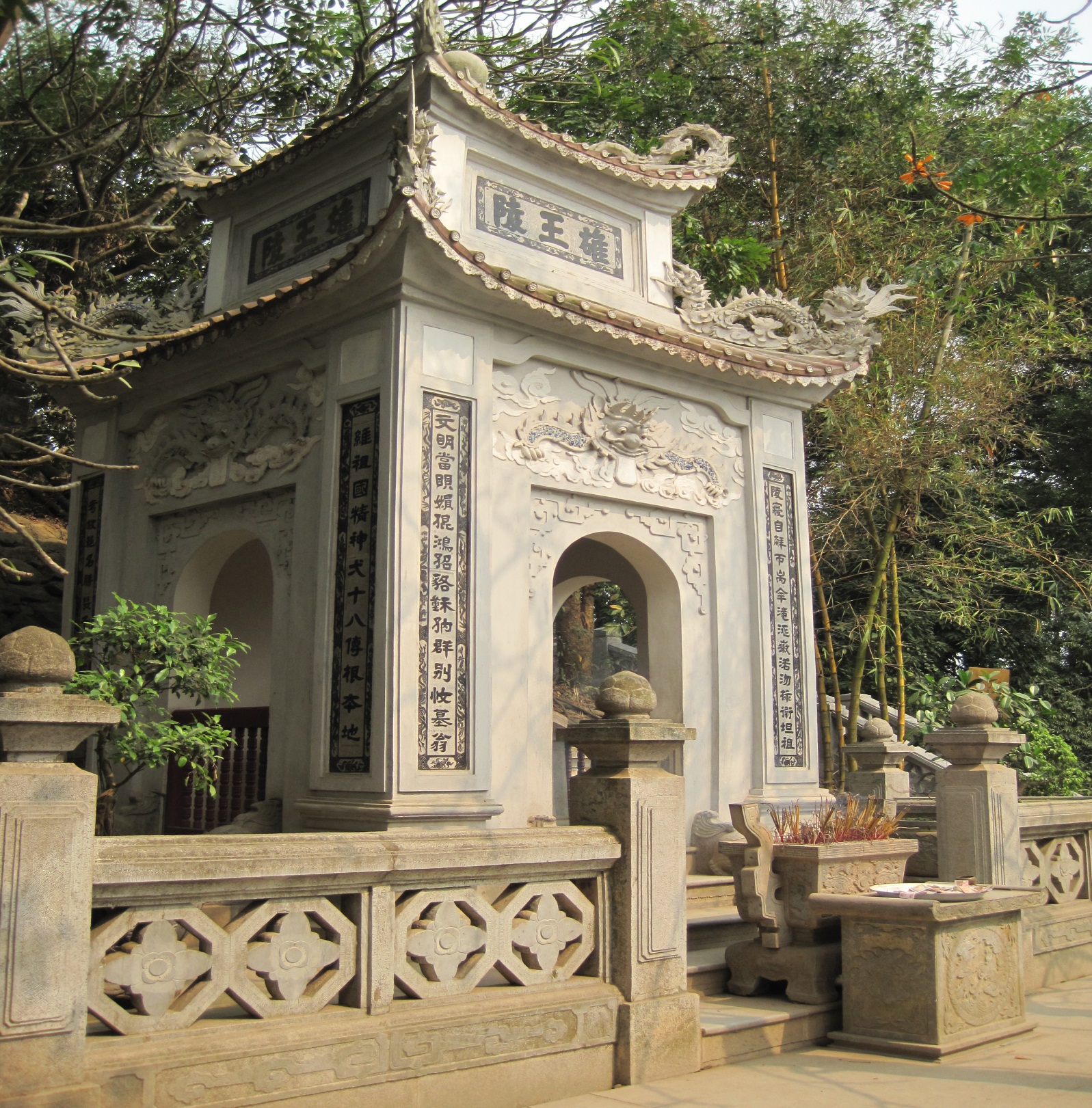 Lăng Vua Hùng (Phú Thọ)
Đời sống vật chất, tinh thần của người Lạc Việt
Mặc và 
trang điểm
Sản xuất
Lễ hội
Ở
Ăn uống
Trồng lúa, khoai, đỗ, cây ăn quả, rau, dưa hấu,... 
- Nuôi tằm, ươm tơ, dệt vải…
 Đúc đồng: giáo, mác, mũi tên, rìu, lưỡi cày,…
- Làm gốm
 Đóng thuyền
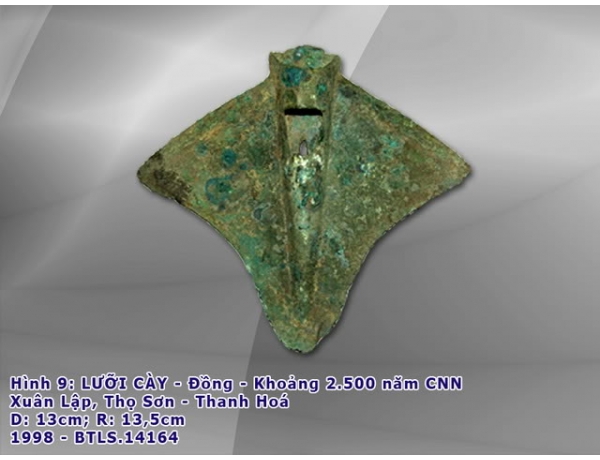 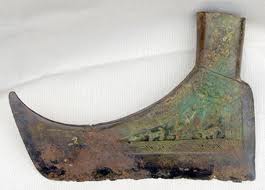 Lưỡi cày đồng
Lưỡi rìu đồng
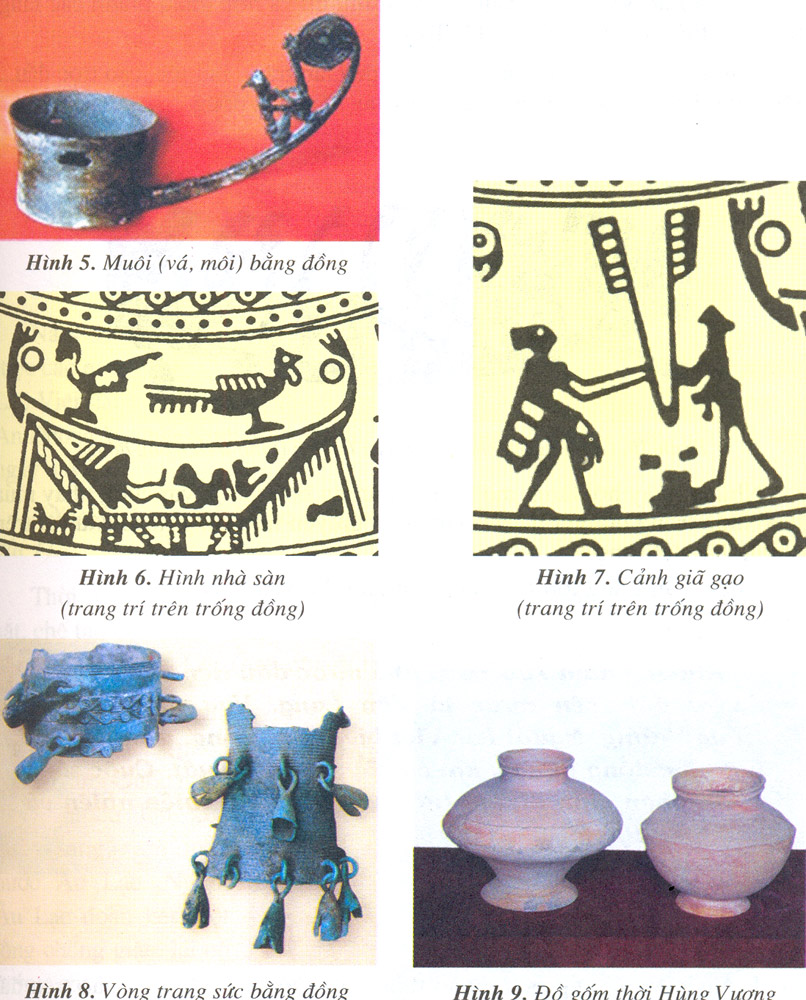 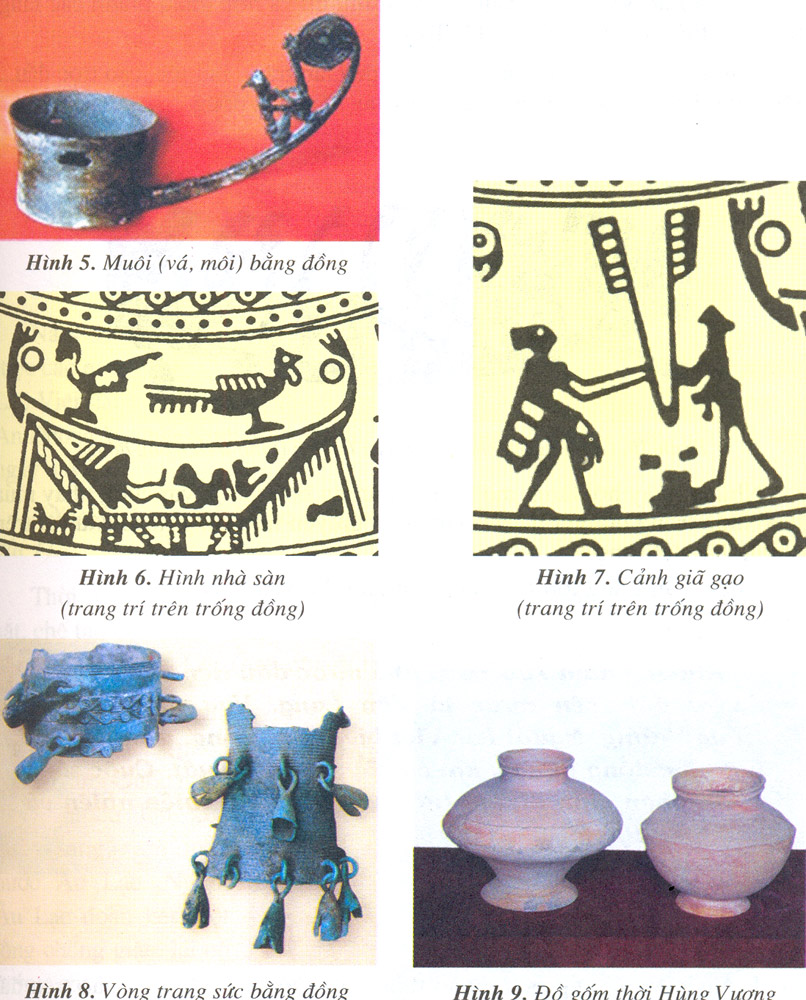 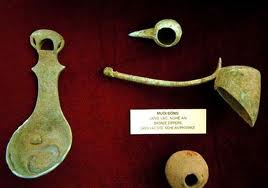 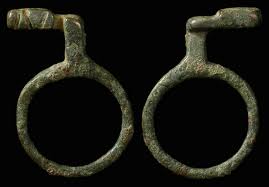 Muôi (vá, môi) bằng đồng
Trang sức
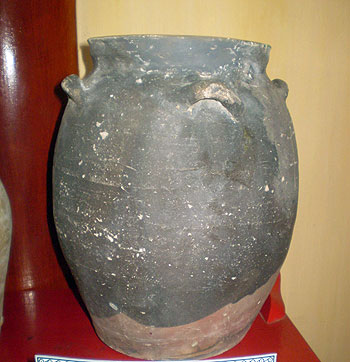 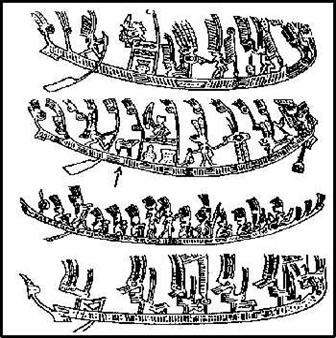 Các loại chiến thuyền thời Hùng Vương (trang trí trên trống đồng)
§å gèm thêi Hïng V­ư¬ng
Đời sống vật chất, tinh thần của người Lạc Việt
Mặc và 
trang điểm
Sản xuất
Lễ hội
Ở
Ăn uống
Trồng lúa, khoai, đỗ, cây ăn quả, rau, dưa hấu,... 
- Nuôi tằm, ươm tơ, dệt vải…
 Đúc đồng: giáo, mác, mũi tên, rìu, lưỡi cày,…
- Làm gốm
 Đóng thuyền
- Cơm, xôi.
- Bánh chưng, bánh giầy.
- Uống rượu.
- Làm mắm.
- Phụ nữ đeo hoa tai, vòng tay bằng đá, đồng
- Búi tóc, cạo trọc đầu
- Nhuộm răng đen
- Ăn trầu
- Xăm mình
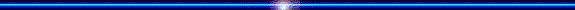 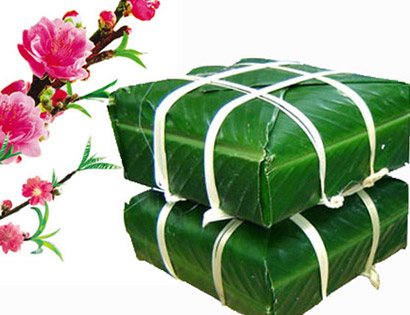 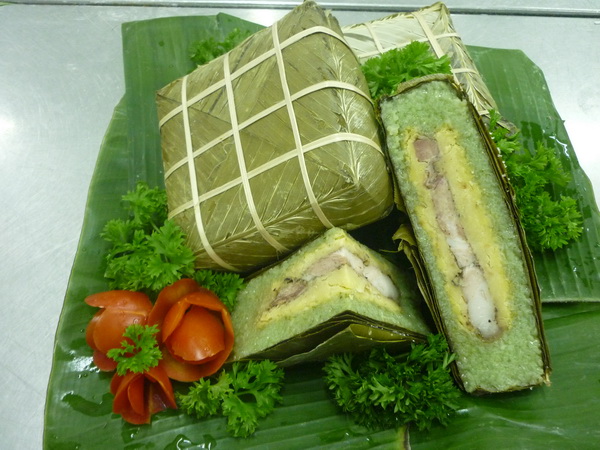 Bánh chưng, bánh dày
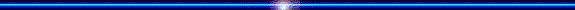 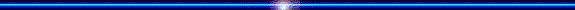 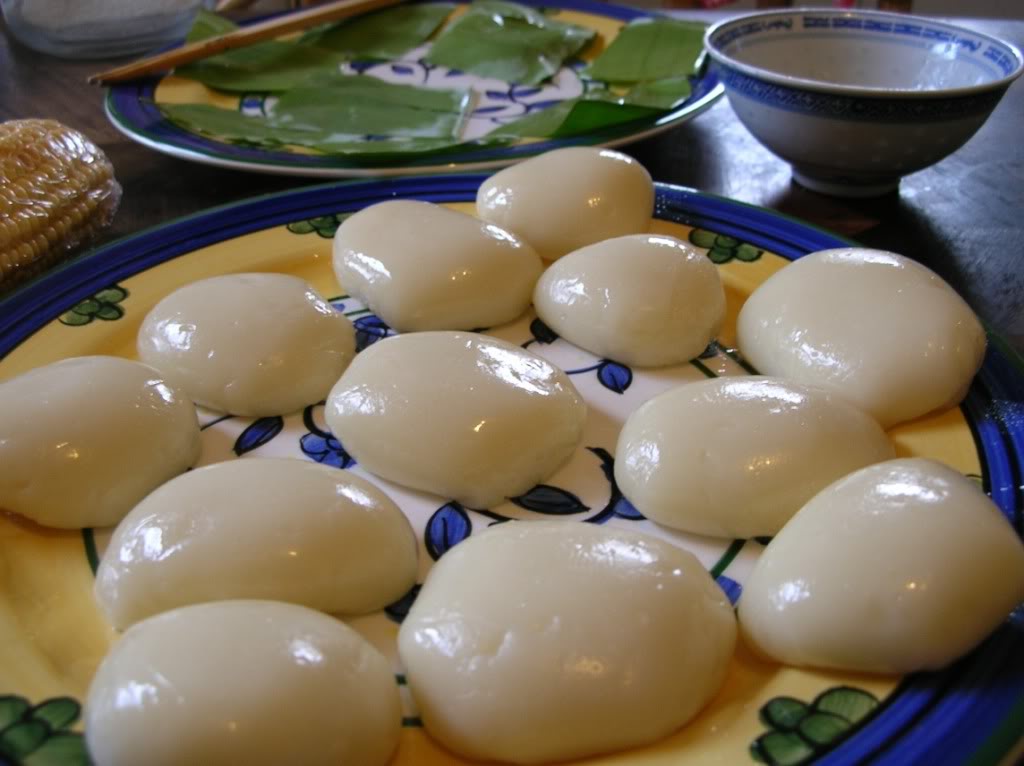 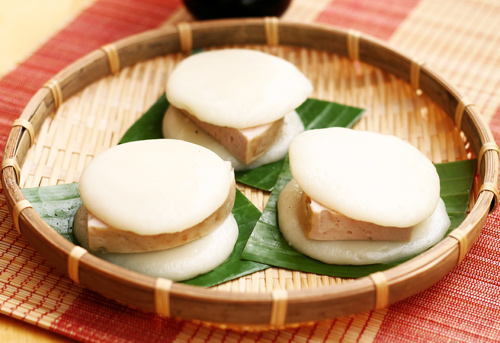 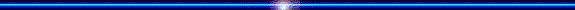 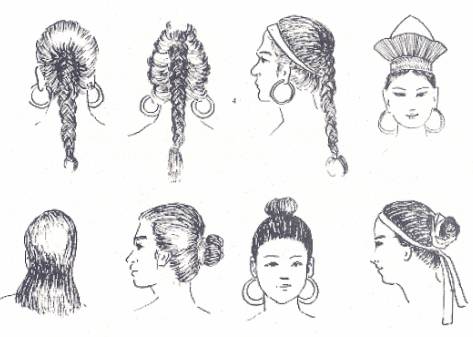 Kiểu tóc
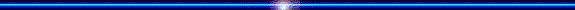 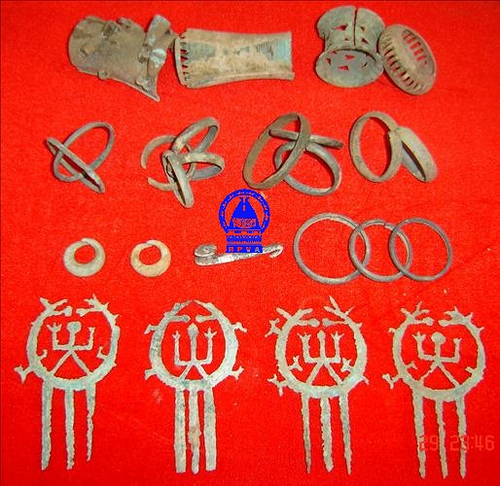 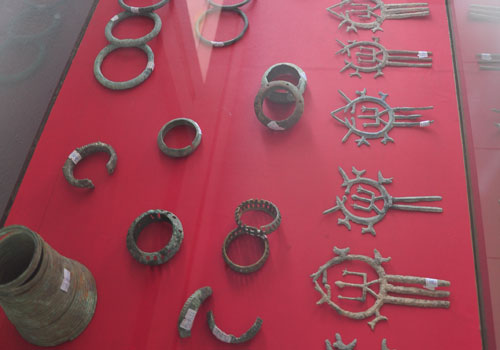 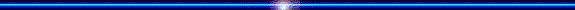 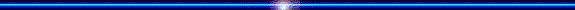 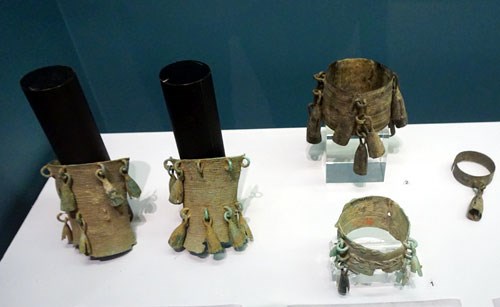 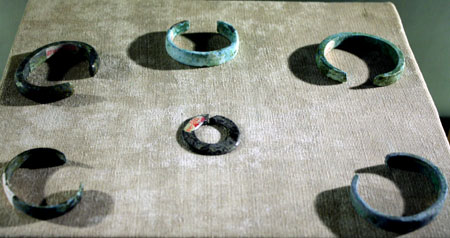 Trang sức
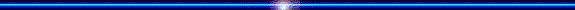 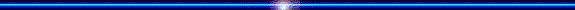 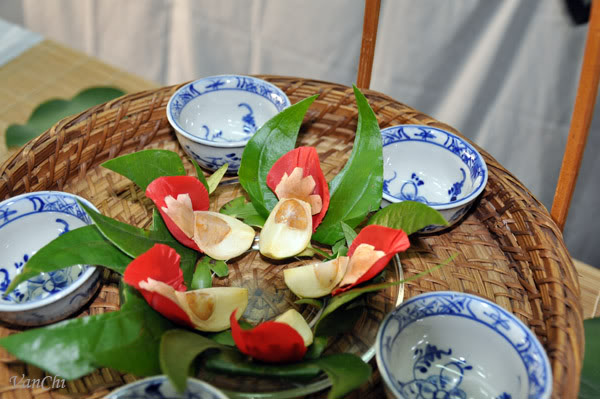 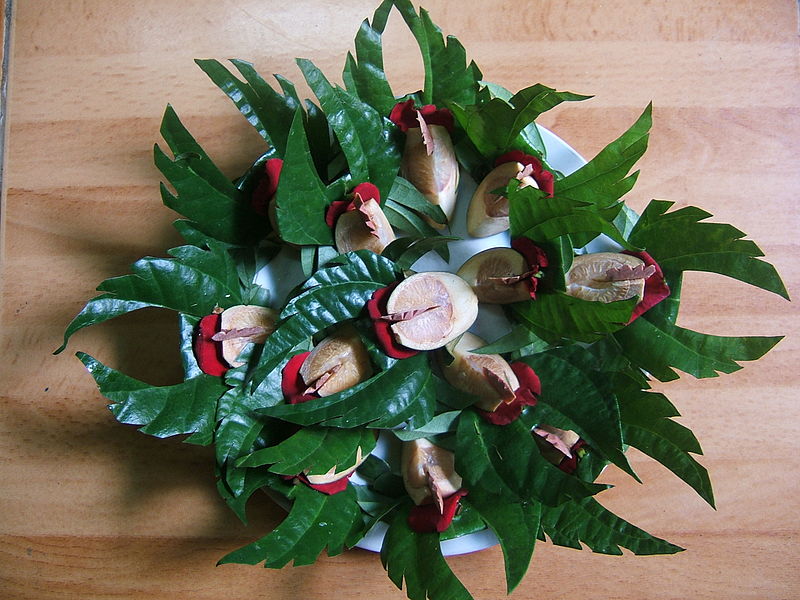 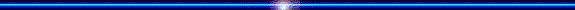 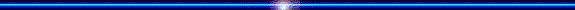 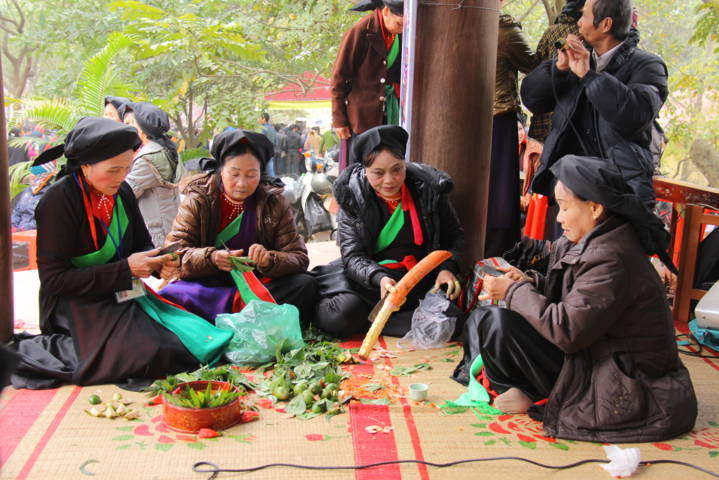 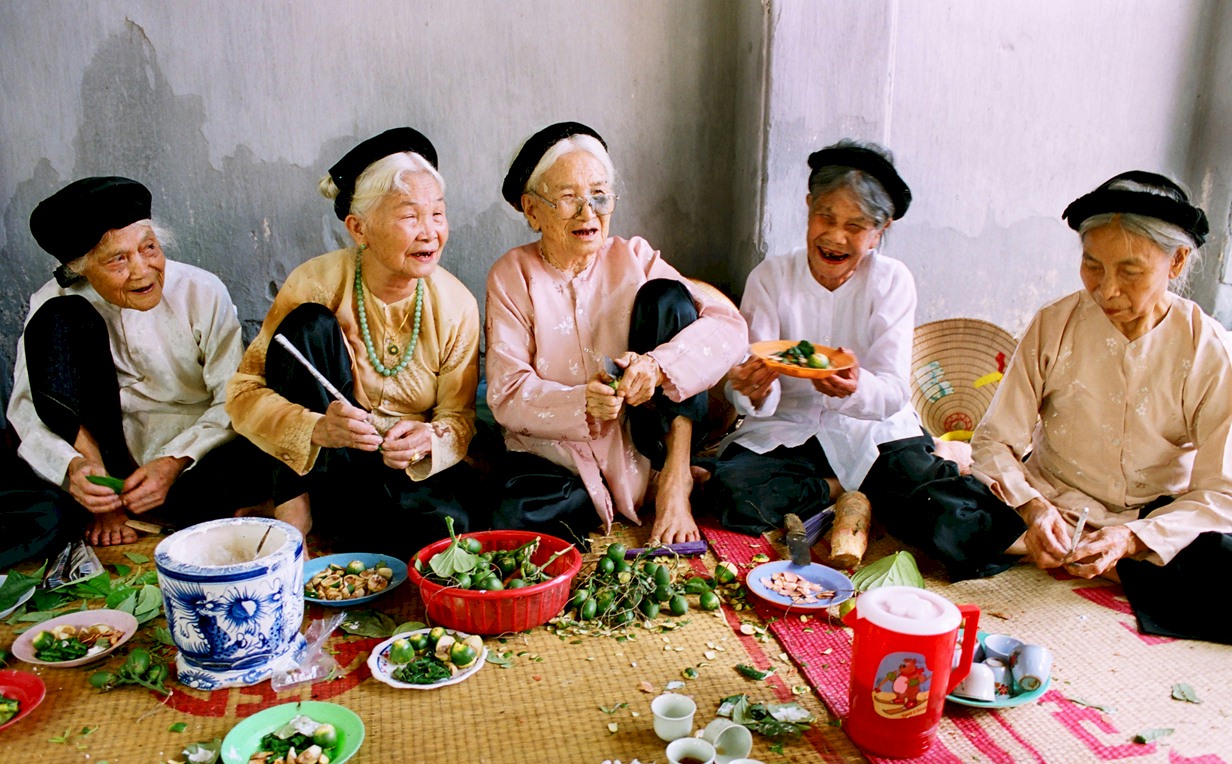 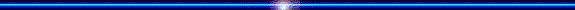 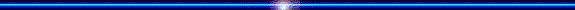 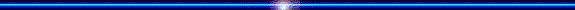 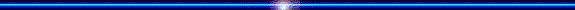 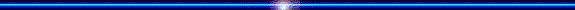 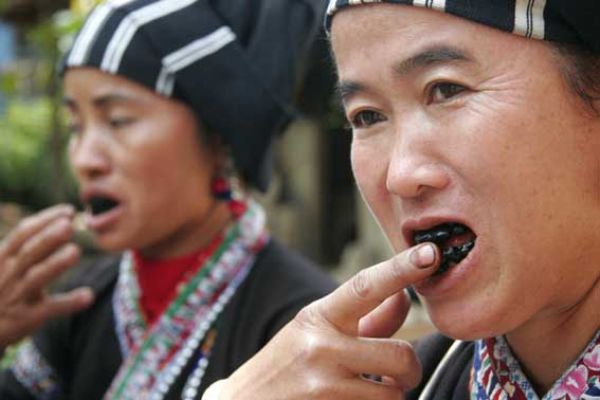 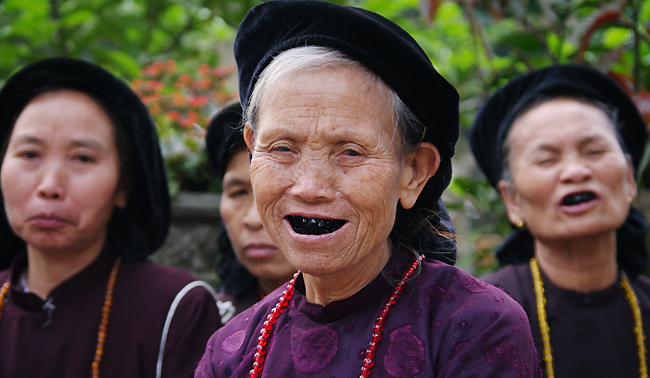 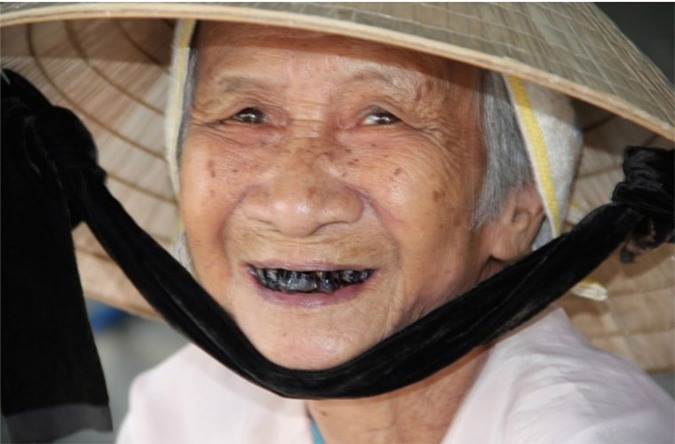 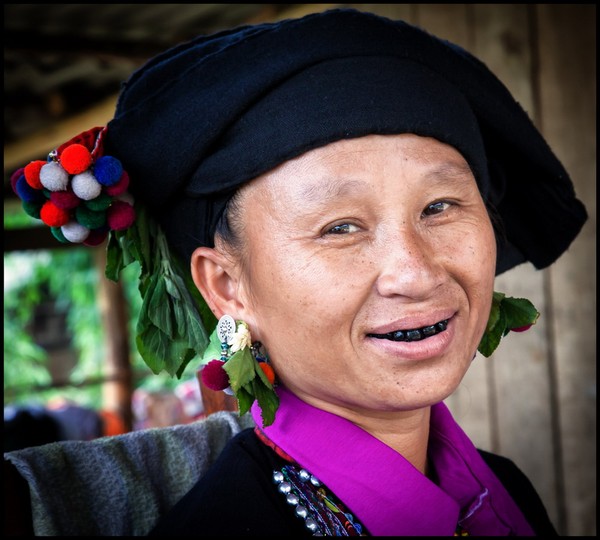 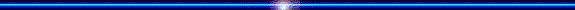 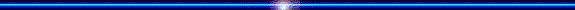 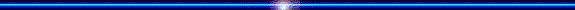 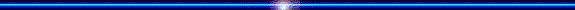 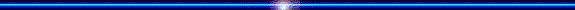 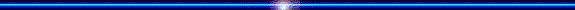 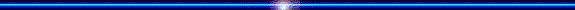 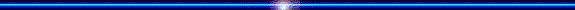 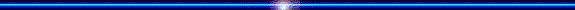 Đời sống vật chất, tinh thần của người Lạc Việt
Mặc và 
trang điểm
Sản xuất
Lễ hội
Ở
Ăn uống
Trồng lúa, khoai, đỗ, cây ăn quả, rau, dưa hấu,... 
- Nuôi tằm, ươm tơ, dệt vải…
 Đúc đồng: giáo, mác, mũi tên, rìu, lưỡi cày,…
- Làm gốm
 Đóng thuyền
- Cơm, xôi
- Bánh chưng, bánh dày
- Uống rượu
- Làm mắm
- Phụ nữ đeo hoa tai, vòng tay bằng đá, đồng
- Búi tóc, cạo trọc đầu.
- Nhuộm răng đen.
- Ăn trầu
- Xăm mình
Nhà sàn
 Quây quần thành làng, bản
Hóa trang
 Vui chơi, nhảy múa
 Đua thuyền
 Đấu vật,...
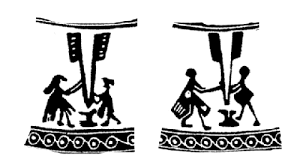 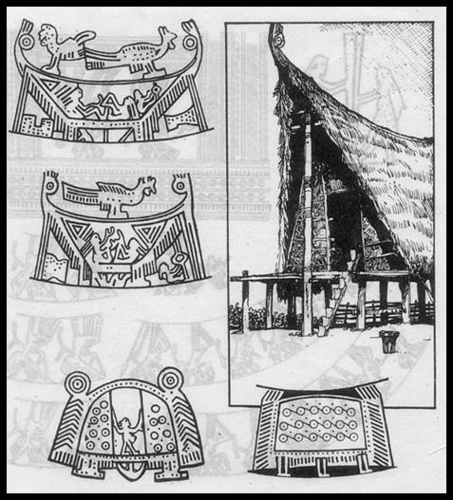 Nhà sàn
C¶nh gi· g¹o
(trang trÝ trªn trèng ®ång)
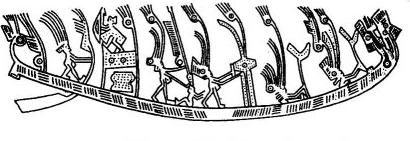 C¶nh ngư­êi nh¶y móa trªn thuyÒn 
        (h×nh trªn trèng ®ång)
Đời sống vật chất, tinh thần của người Lạc Việt
Mặc và 
trang điểm
Sản xuất
Lễ hội
Ở
Ăn uống
Trồng lúa, khoai, đỗ, cây ăn quả, rau, dưa hấu,... 
- Nuôi tằm, ươm tơ, dệt vải…
 Đúc đồng: giáo, mác, mũi tên, rìu, lưỡi cày,…
- Làm gốm
 Đóng thuyền
- Cơm, xôi
- Bánh chưng, bánh dày
- Uống rượu
- Làm mắm
- Phụ nữ đeo hoa tai, vòng tay bằng đá, đồng
- Búi tóc, cạo trọc đầu.
- Nhuộm răng đen.
- Ăn trầu
- Xăm mình
Nhà sàn
 Quây quần thành làng, bản
Hóa trang
 Vui chơi, nhảy múa
 Đua thuyền
 Đấu vật,...
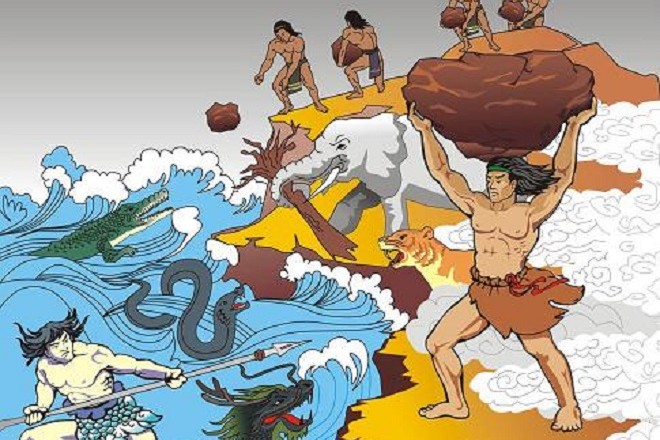 Sơn Tinh, Thủy Tinh
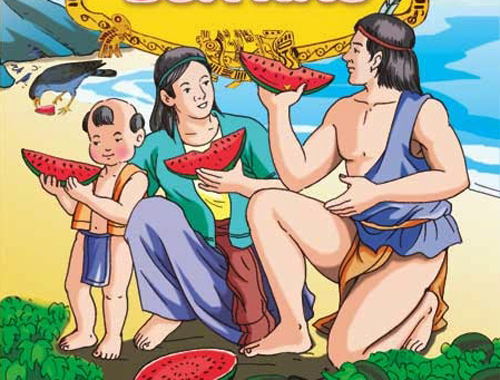 Sự tích Mai An Tiêm
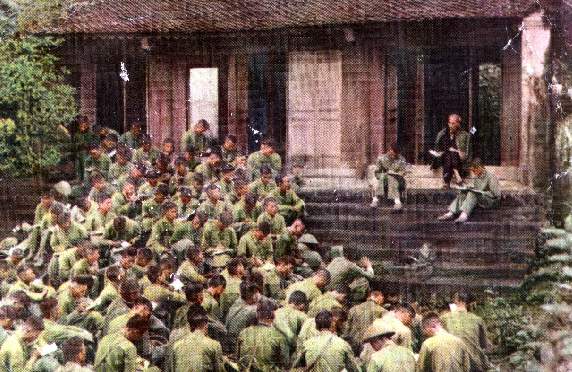 Bác Hồ đến thăm đền Hùng vào ngày 19/9/1954
“Các vua Hùng đã có công dựng nước
Bác cháu ta phải cùng nhau giữ lấy nước.”
DAËN DOØ
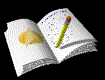 Cảm ơn các em học sinh thân yêu